Творческий проект«Москва победоносная.Триумфальные ворота»
Руководитель: 
Романова Татьяна Алексеевна,
воспитатель ГБОУ Д/с № 1598

Участники:
Гузь Татьяна Леонидовна,Гузь 
Елизавета(6 лет).
Торжество русского народа!
Триумфальная арка — это прекрасный, проникнутый идеей торжества русского народа символ победившей Москвы, это главный памятник Отечественной войны 1812 г. в столице, это зримое воплощение глубокой признательности потомков героям-победителям.
Вот мы и решили с папой и братом Васей построить свои Триумфальные ворота. Построили из конструктора дома на Кутузовском проспекте. А потом приступили к  изготовлению ворот.
МЫ с папой сделали чертеж, а потом вырезали и склеили все детали. Выполняя работу мы помнили пословицу: «Семь раз отмерь – один раз отрежь!»
Клей, ножницы, бумага – всё, что нам надо!
Вот все и готово пришло время поиграть.
Собираем все детали нашей постройки.
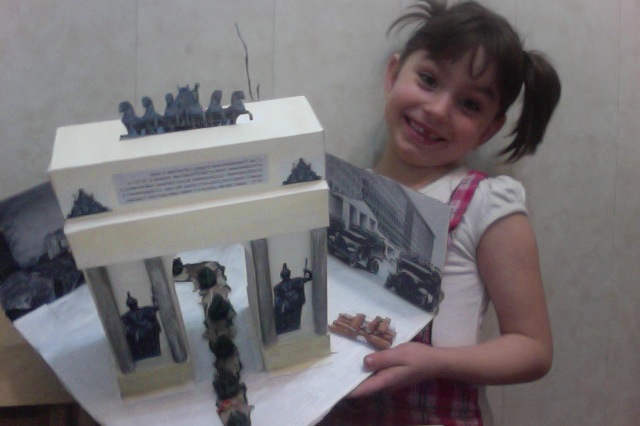 Конец –делу венец!